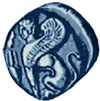 Πανεπιστήμιο Αιγαίου
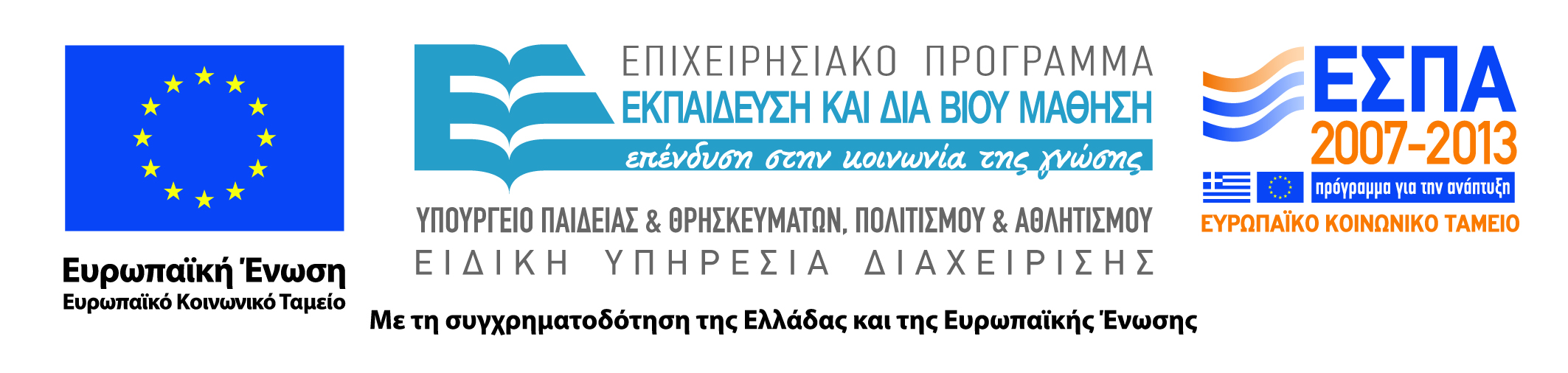 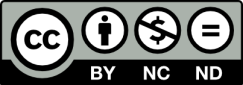 Άδειες Χρήσης
Το παρόν εκπαιδευτικό υλικό υπόκειται σε άδειες χρήσης Creative Commons. 
Για εκπαιδευτικό υλικό, όπως εικόνες, που υπόκειται σε άλλου τύπου άδειας χρήσης, η άδεια χρήσης αναφέρεται ρητώς.
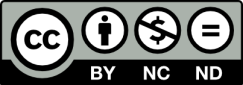 2
Χρηματοδότηση
Το παρόν εκπαιδευτικό υλικό έχει αναπτυχθεί στα πλαίσια του εκπαιδευτικού έργου του διδάσκοντα.
Το έργο «Ανοικτά Ακαδημαϊκά Μαθήματα στο Πανεπιστήμιο Αιγαίου» έχει χρηματοδοτήσει μόνο τη αναδιαμόρφωση του εκπαιδευτικού υλικού. 
Το έργο υλοποιείται στο πλαίσιο του Επιχειρησιακού Προγράμματος «Εκπαίδευση και Δια Βίου Μάθηση» και συγχρηματοδοτείται από την Ευρωπαϊκή Ένωση (Ευρωπαϊκό Κοινωνικό Ταμείο) και από εθνικούς πόρους.
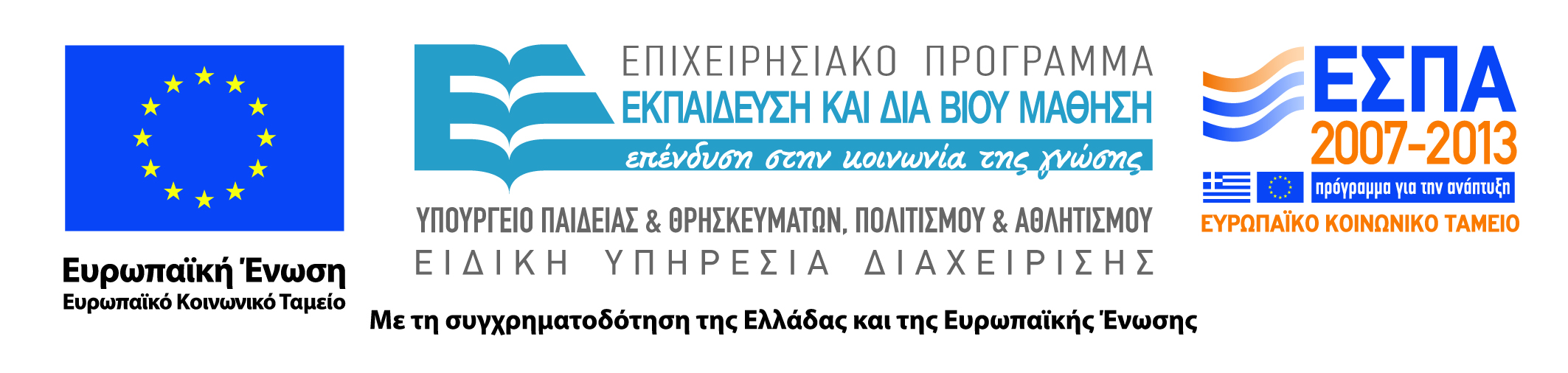 3
Ecological Risk Asssessment
Definition and Uses
Environmental Risk assessment – the probability of an effect occurring on an ecological system
ERA’s are designed to provide information on
Risk?  (Risk = hazard * exposure)
Magnitude?
Ecological significance?
Uses of an ERA
Protect environmental and/or humans
Guide risk managers in making decisions regarding exposure
Compare costs to benefits
Determine how risks can be reduced or eliminated
Components of an ERA
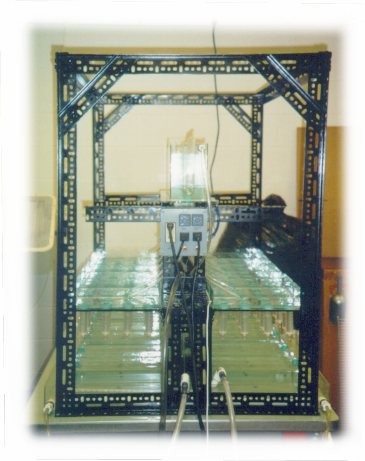 Since risk is hazard x exposure, to perform ERA one must develop an 

Estimation of hazard due to a stressor (often based on LC50, chronic test, ecosystem level test, case study if available)

Estimation of exposure due to a stressor (stressor poses no risk unless there is exposure)
Components of an ERA
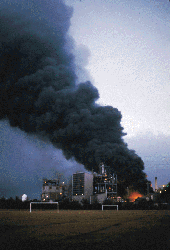 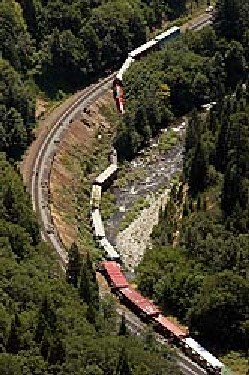 Stressor – any substance, circumstance or energy field that causes a negative impact on a biological system
	chemical
	radiation
	temperature
	turbidity
	haze
	another organism
	etc.

Hazard – potential of a stressor to cause a particular effect upon a biological system

Exposure – measure of the concentrations or persistence  of a stressor within a defined system
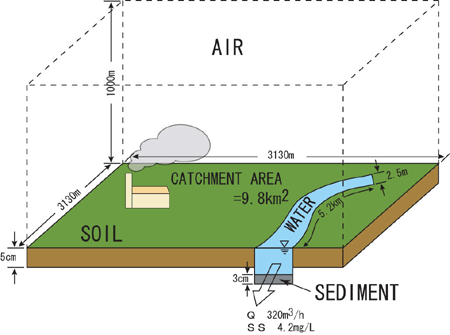 Framework for Environmental Risk Assessment
Environmental risks in the sea
Previously risk assessment seen only as hazard assessment and fate   but not easily separated in ecological systems (when release chemical starts to change ecosystem while ecosystem is changing chemicals)
Hazard Assessment vs. Ecological Risk Assessment
Not all segments of society are interested in all parts of an environmental risk assessment
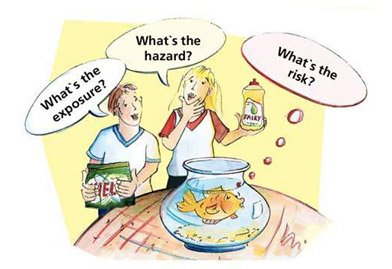 current framework developed by the EPA in 1992
Biggest challenge today: identifying activities that are obviously causing high risk
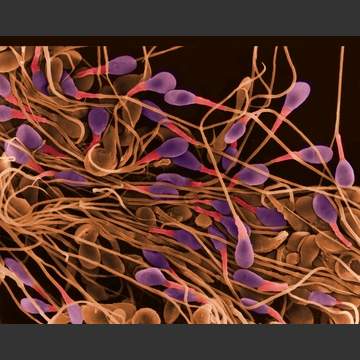 Deformed frog                              Reduction in human sperm count